JIAXING NEWTEX IMP. & EXP. CO., LTD
                     （GROUP）
HAIYAN XINCHUANG GARMENTS CO., LTD
    Knitwear factory
JIAXING HENGTEX GARMENTS CO., LTD
    Cut & sewn factory
Haiyan Xinchuang Garments Co.,Ltd
Haiyan Xinchuang was founded in 2003. in Ganpu town,
Jiaxing  City, which is located between Shanghai and Hangzhou.
We mainly produce knitwear in women /men /kids …
Our knitting products are from 1.5GG to16GG. 
Materials are In wool, cashmere, alpaca,cotton, linen, silk,viscose, recycled yarn,
 blended yarn and fancy yarn…
In the factory there are 200 employees.
The monthly capacity is around 80000pcs.
We get the evaluation of qualification, passed social audit, such as WARP & BSCI.
We also get the certificate of RWS. RWS wool is very popular now.
From Jan 1st, 2021, fty was replaced with new knitting machines. using the Swiss Steiger system.
Our customers are mainly from Europe and USA,such as PINKO,PENNYBLACK,PATRIZIA PEPE, KAOS,ESSENTIEL, Lafayette,CAROLL,TED BAKER,marimekko,Yerse,Sita murt.
ROBERT GRAHAM,TRUSSARDI, REPLAY, PAUL TAYLOR,OLLYGAN,IKKS,DEVRED ，GUESS…
We have strict quality control internally, with professional QC team.

Welcome to collaborate with us!
LOCATION
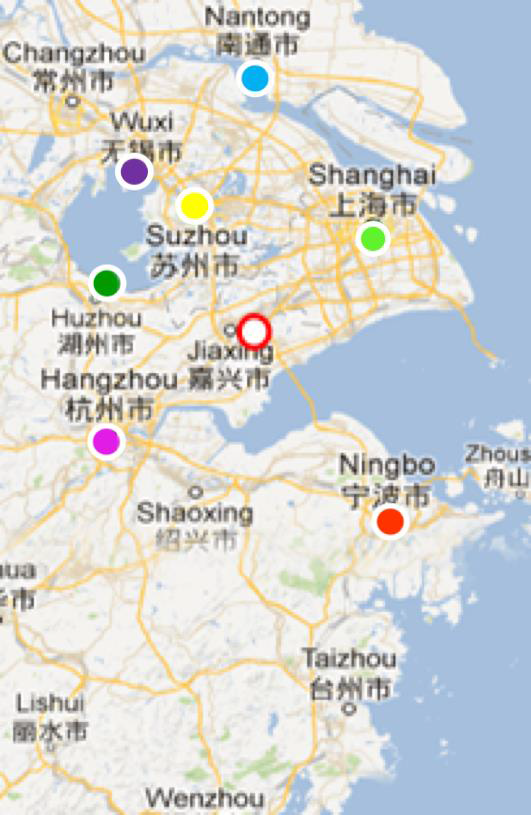 1.5h TO SHANGHAI
1h TO HANGZHOU
Haiyan Xinchuang Garments Co.,Ltd
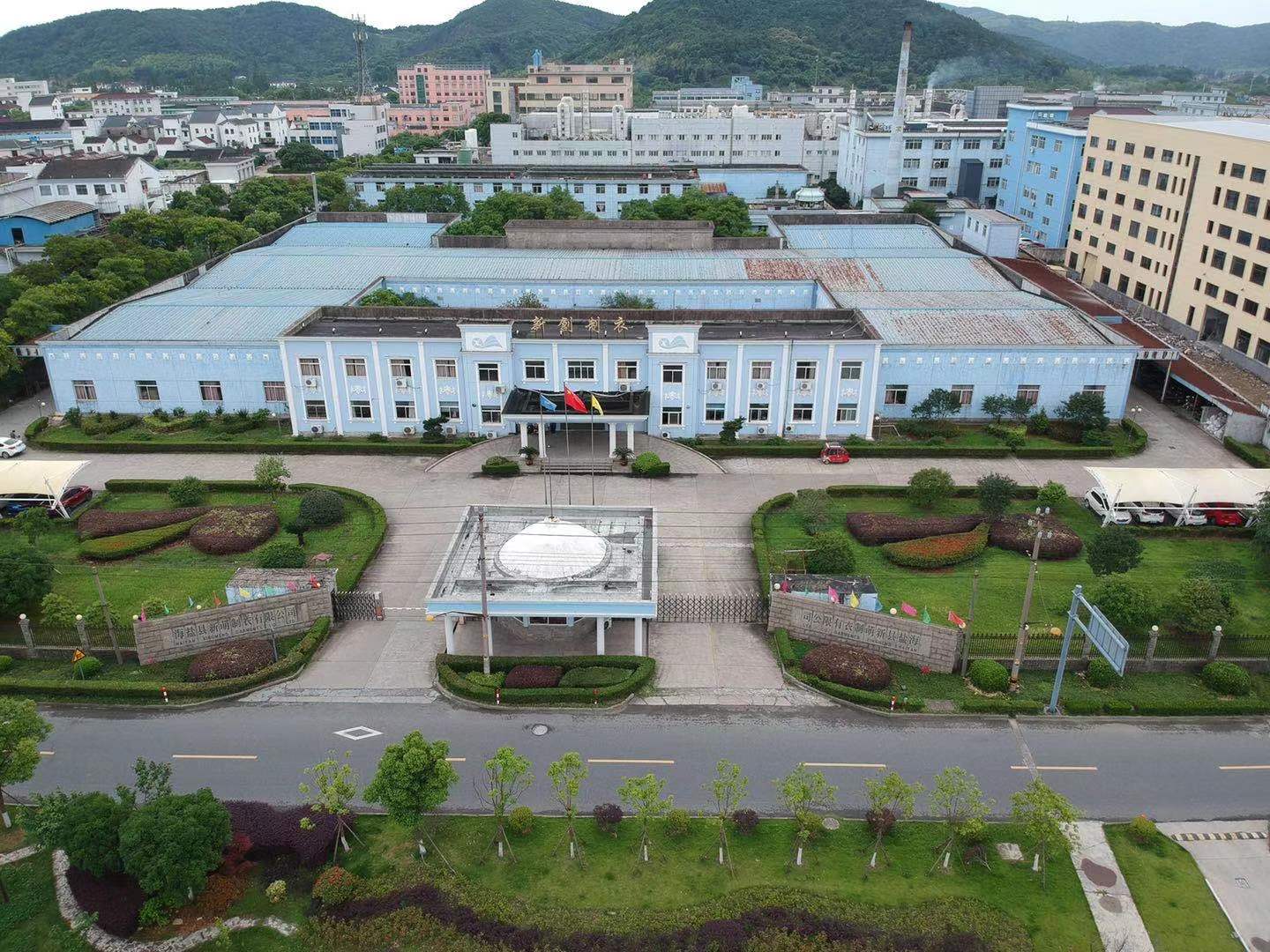 CERTIFICATES COPIES - BSCI
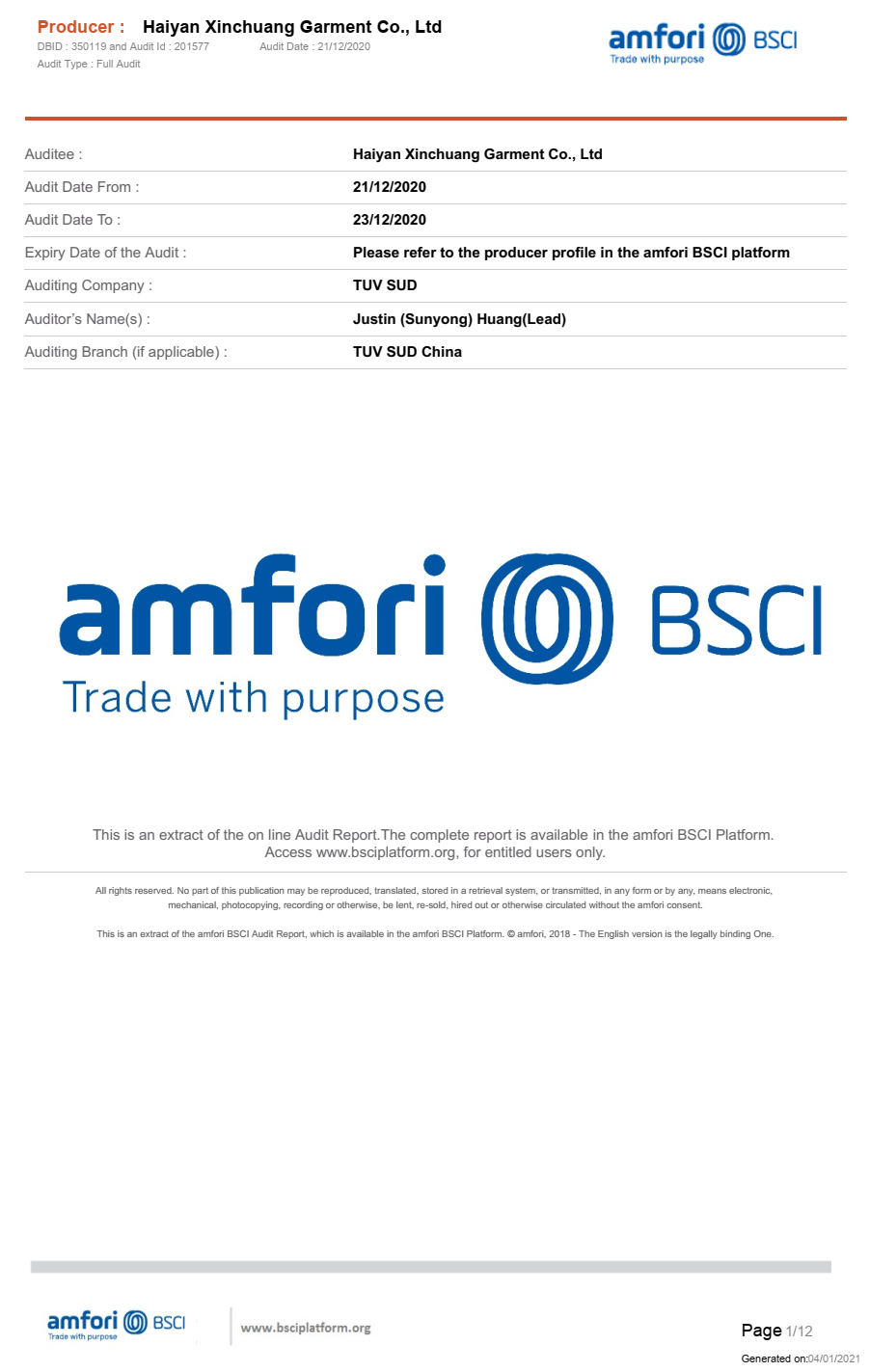 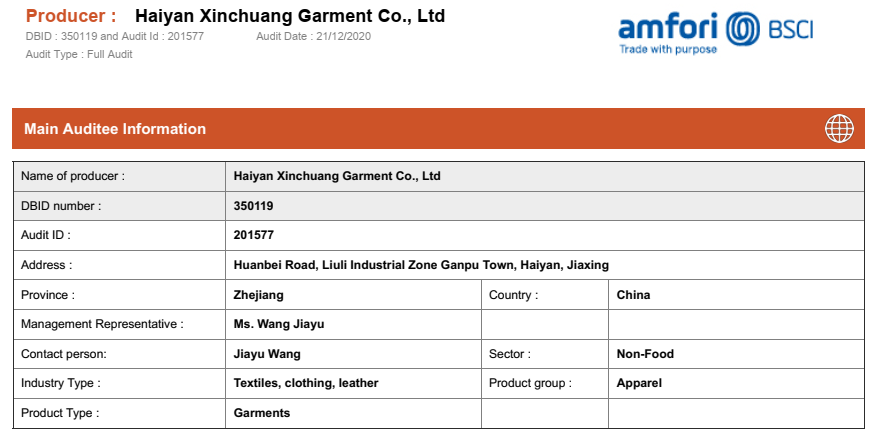 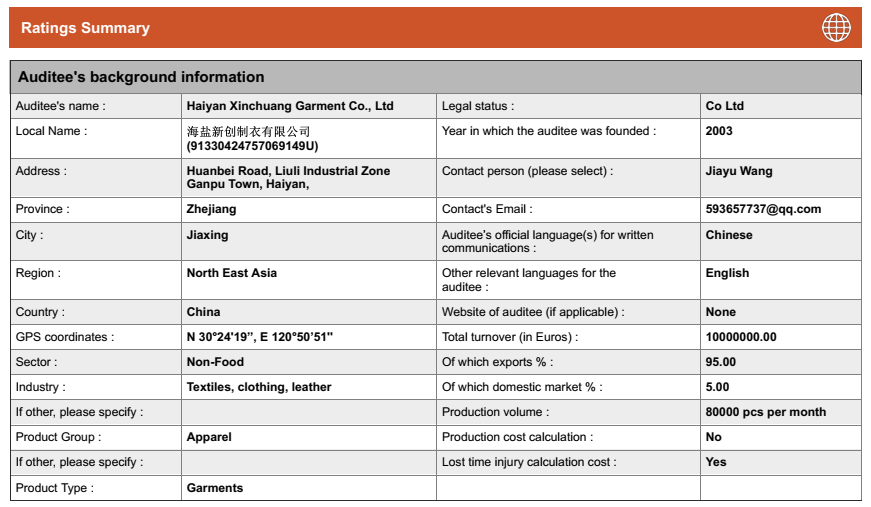 CERTIFICATES COPIES - RWS
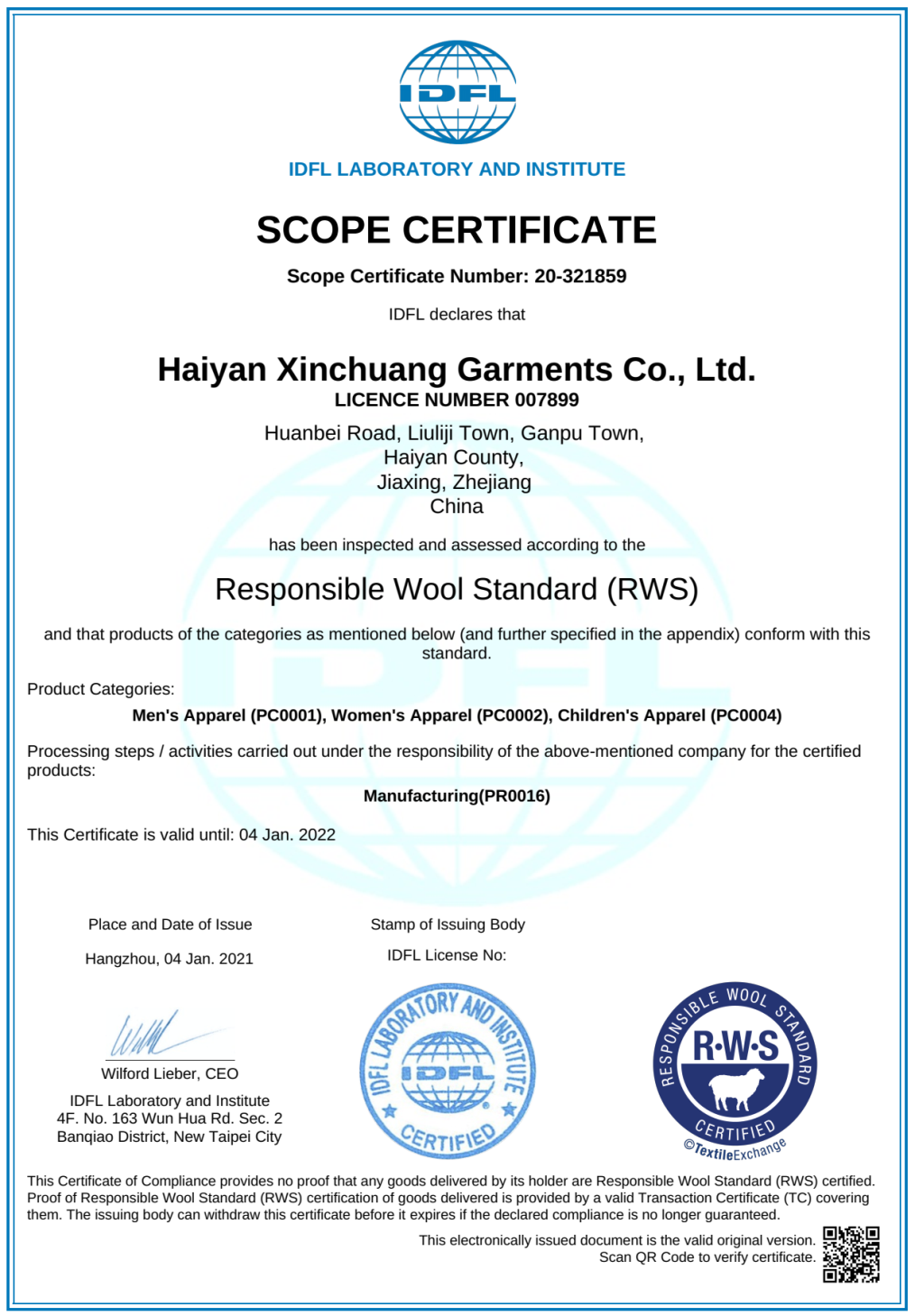 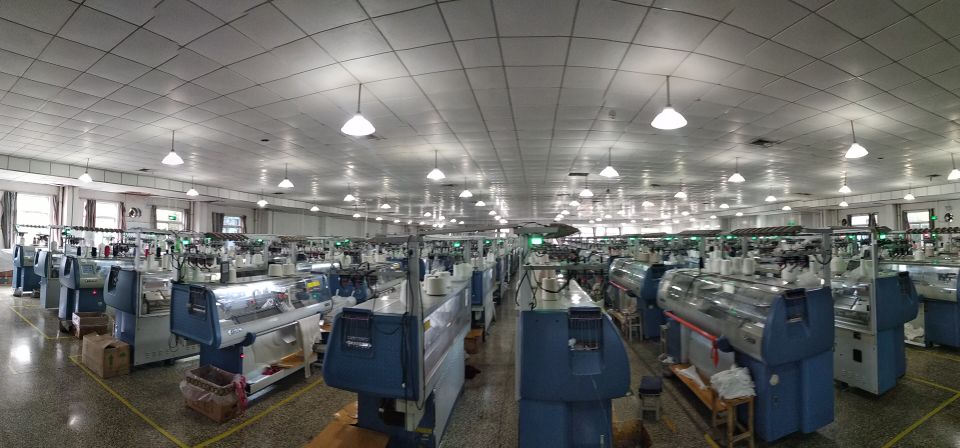 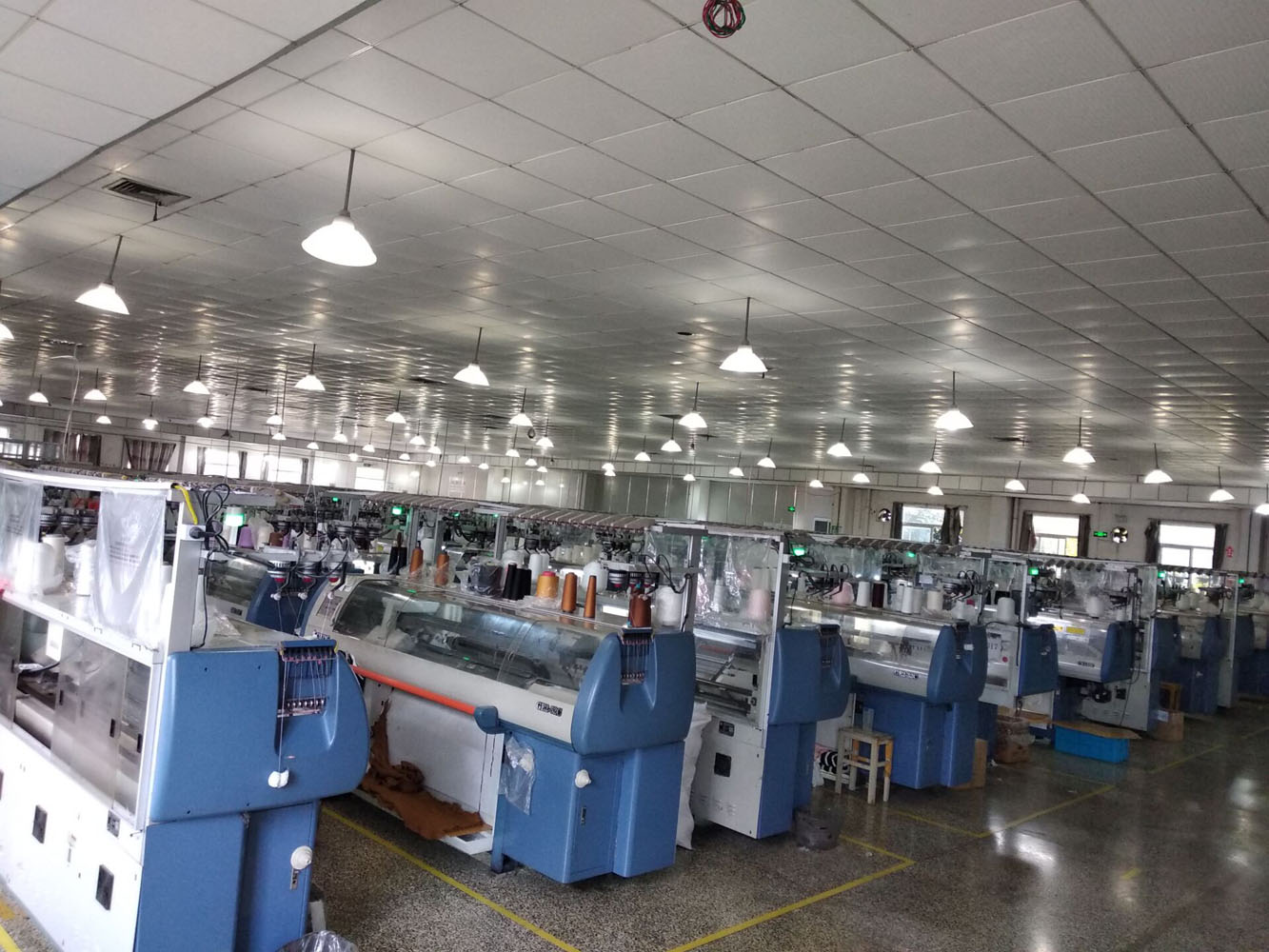 knitting area
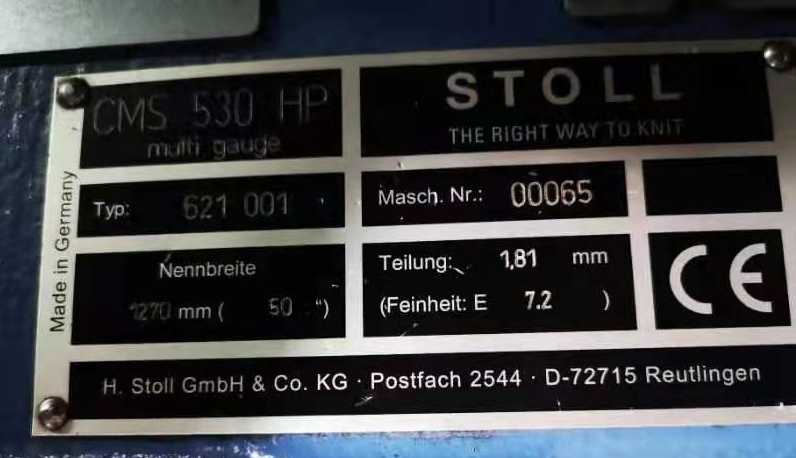 STOLL MACHINE
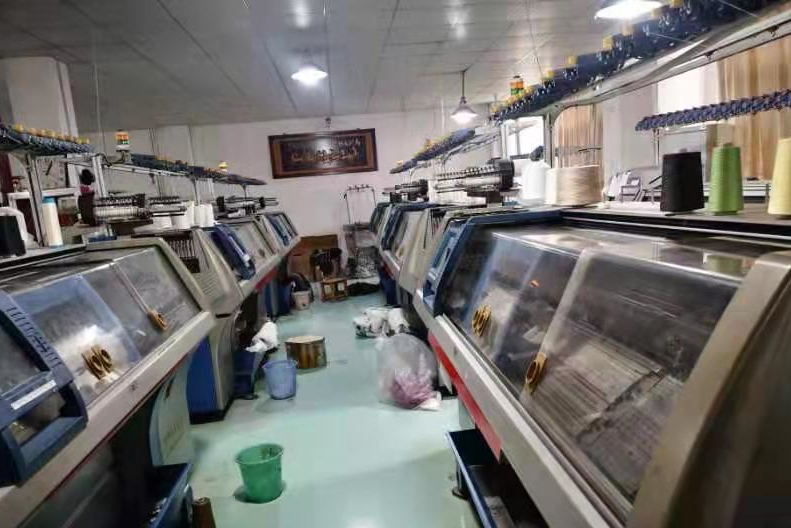 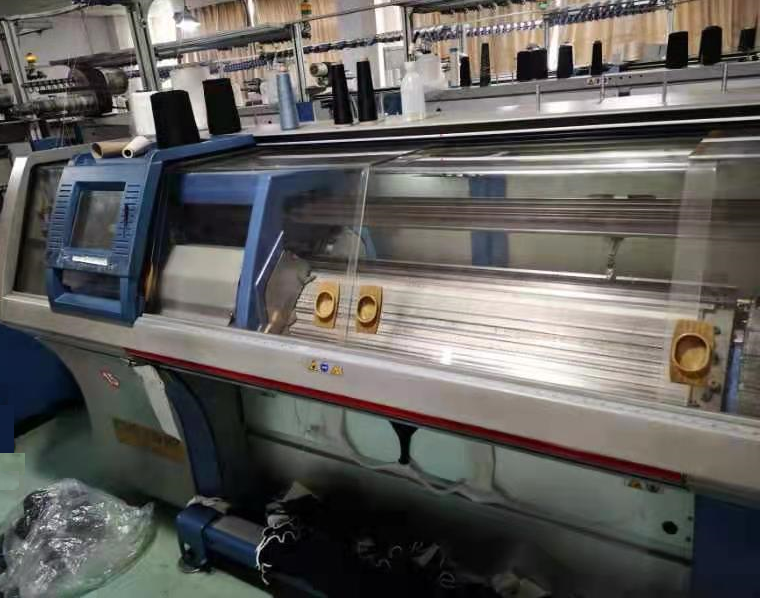 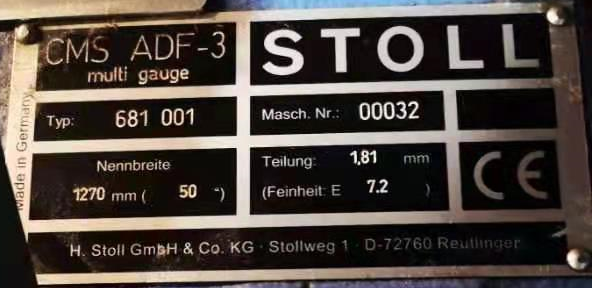 STOLL MACHINE(ADF)
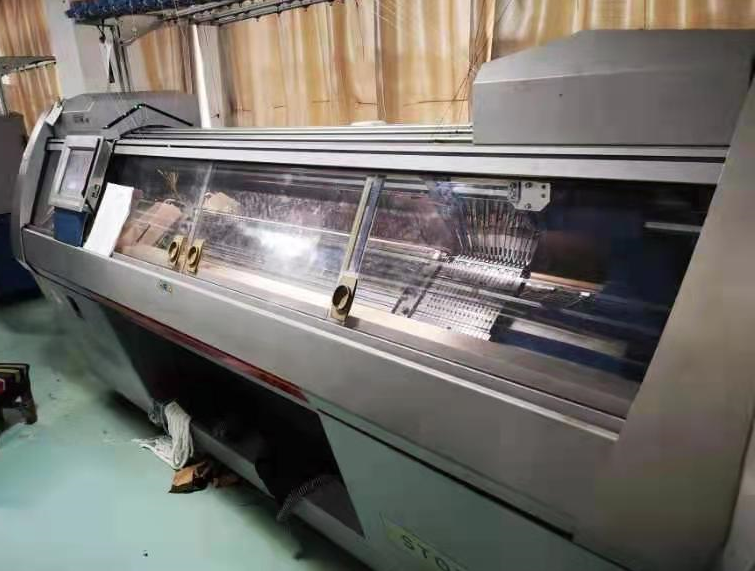 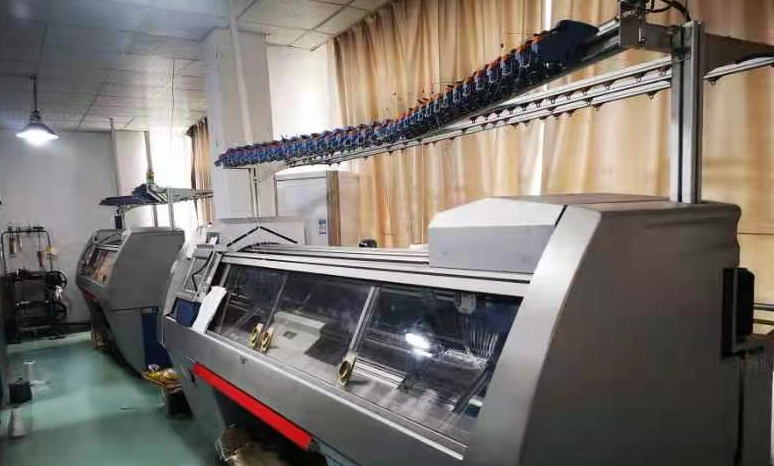 Special machine
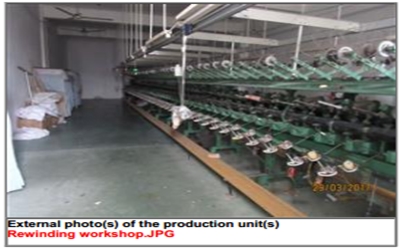 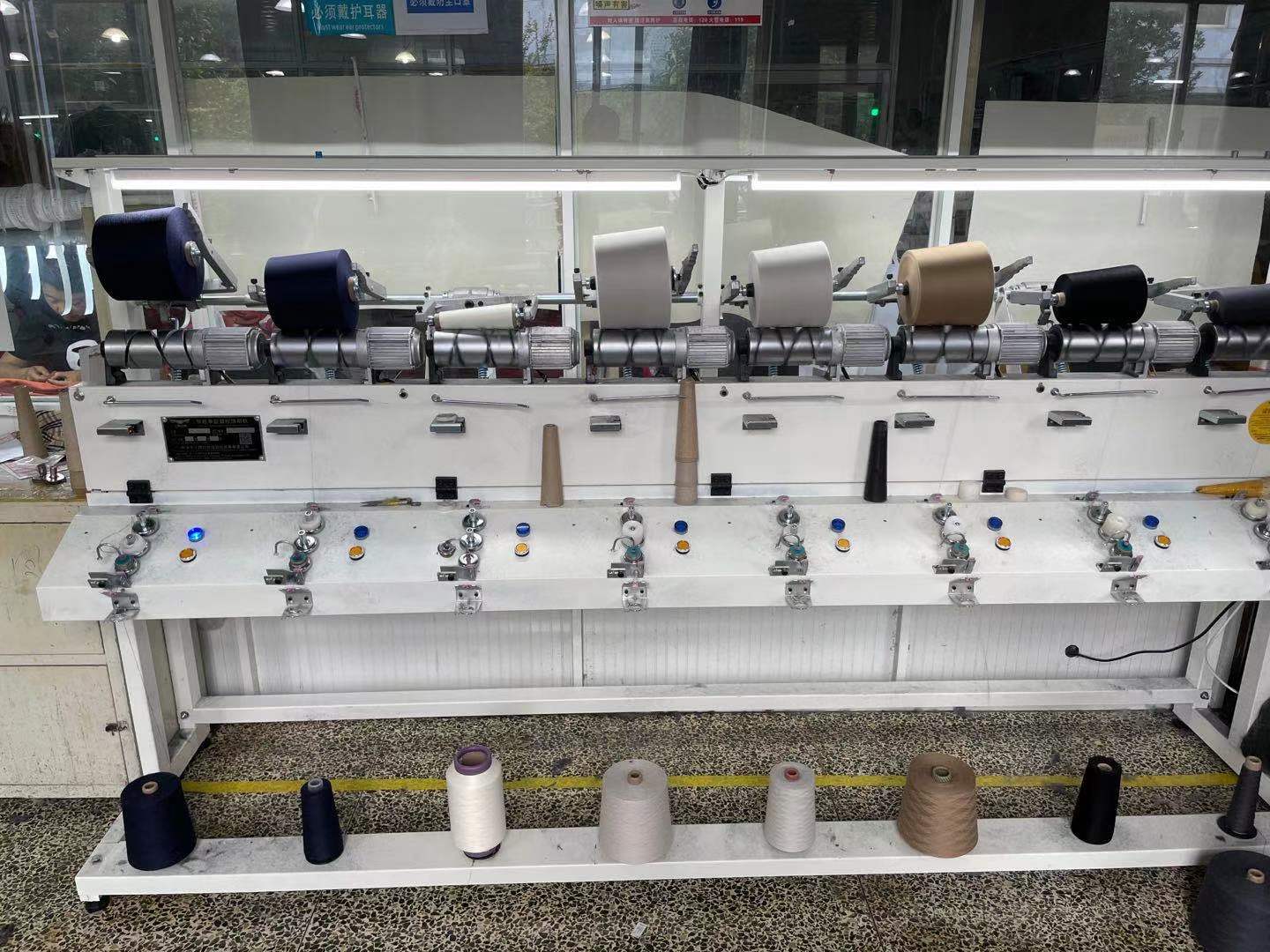 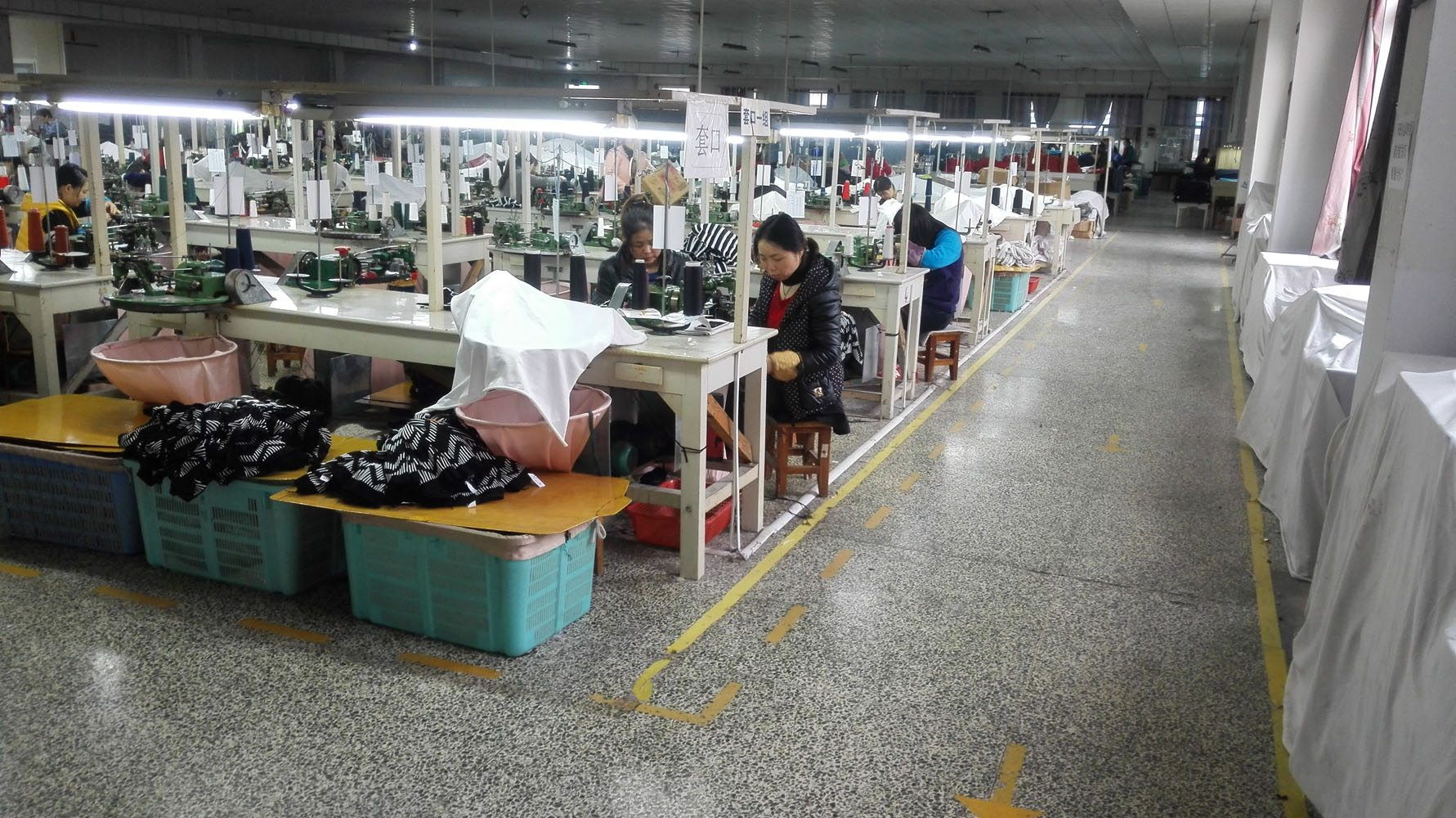 linking area
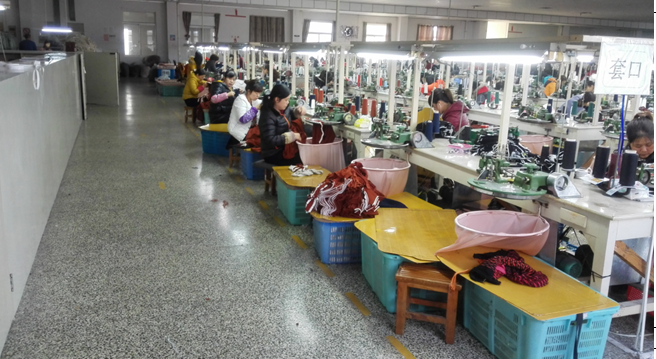 Treatment area
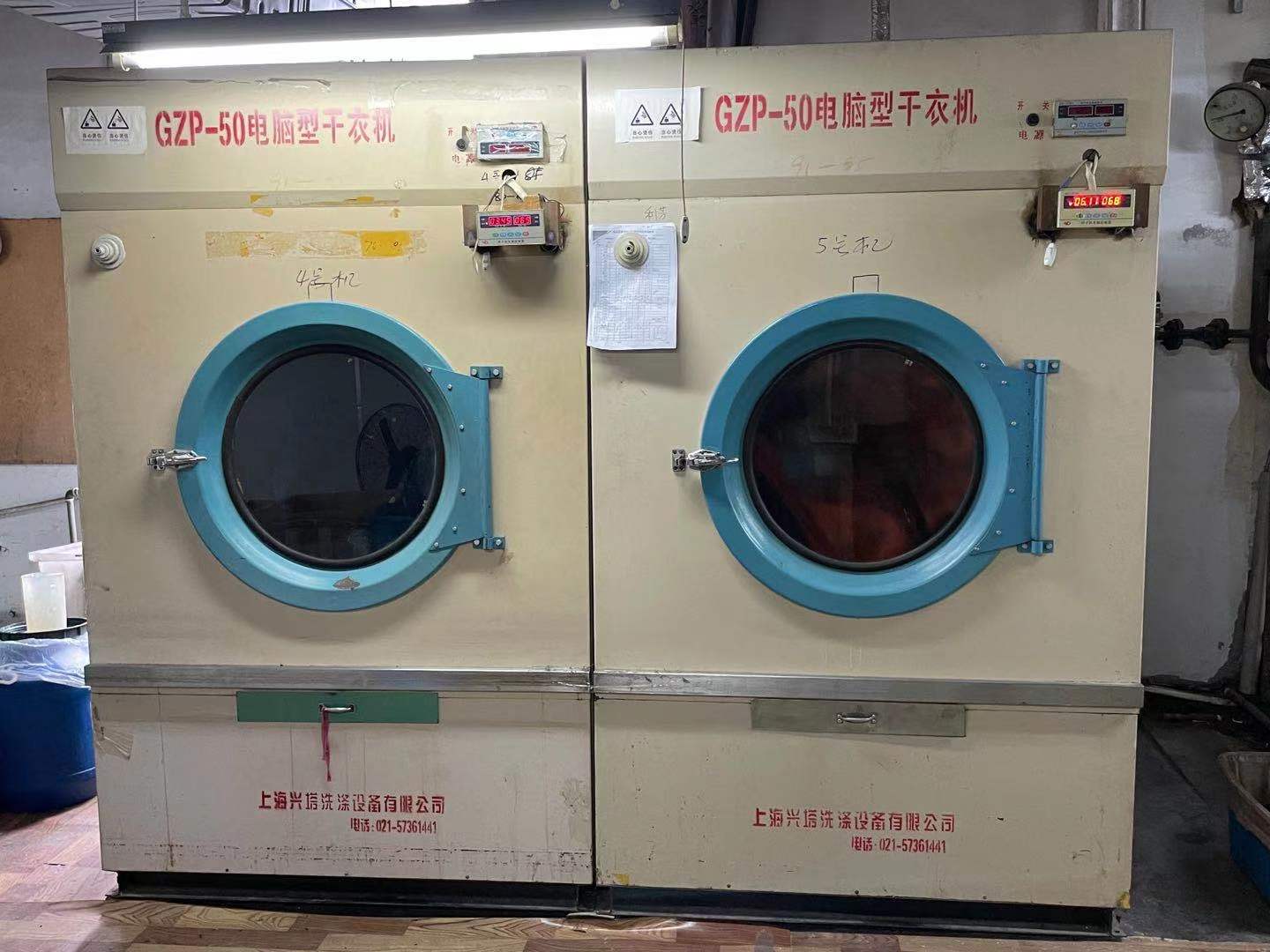 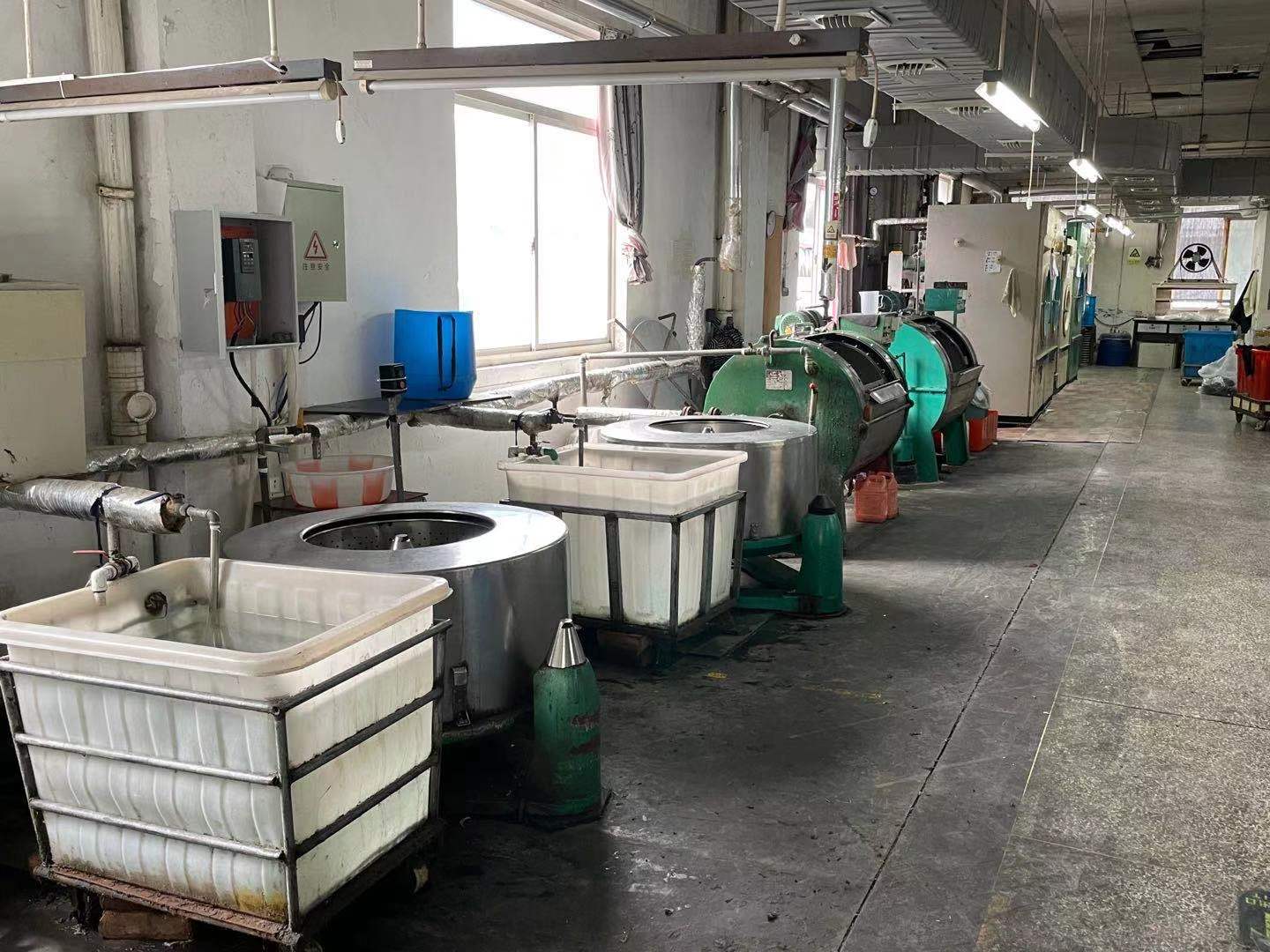 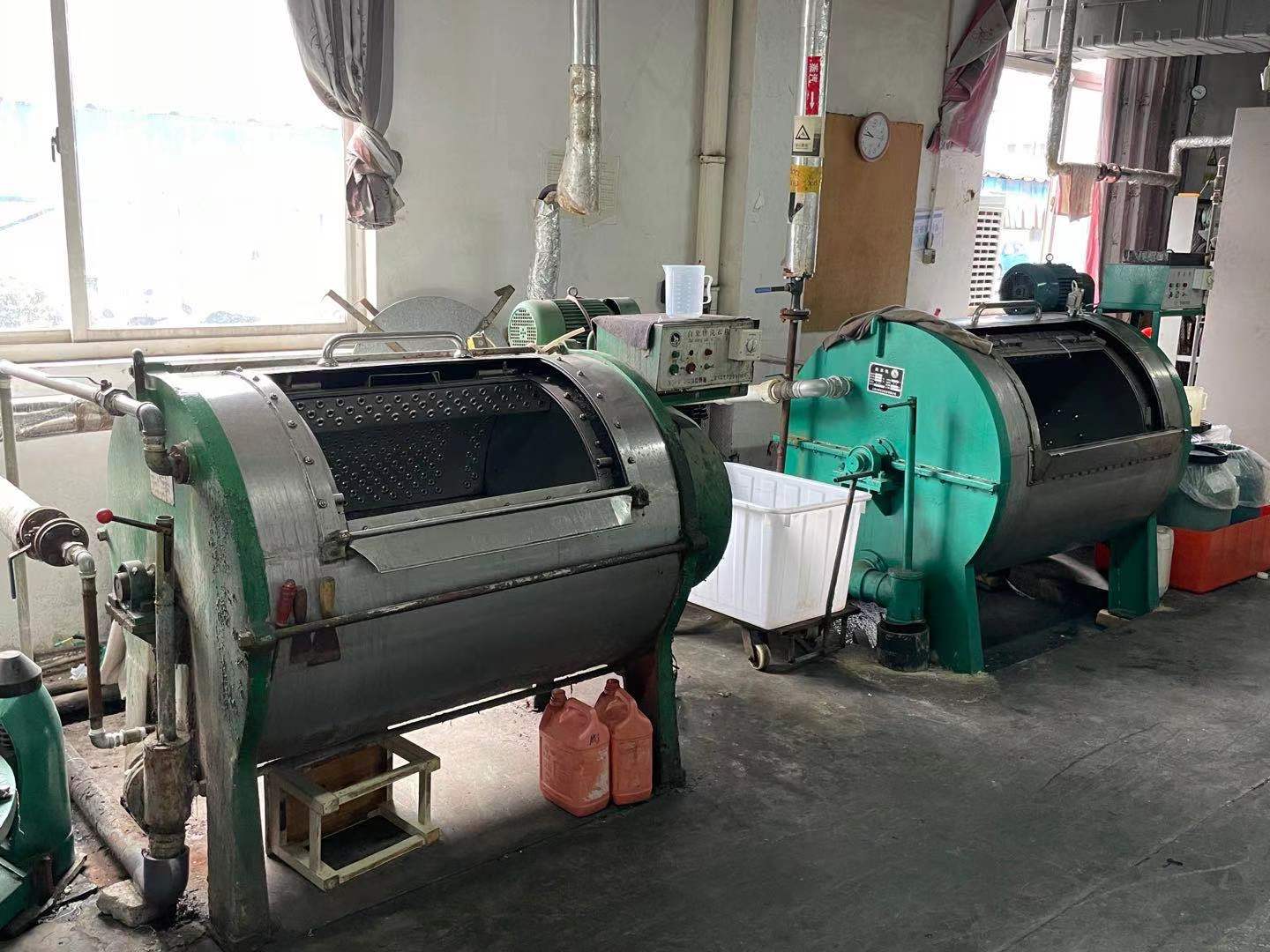 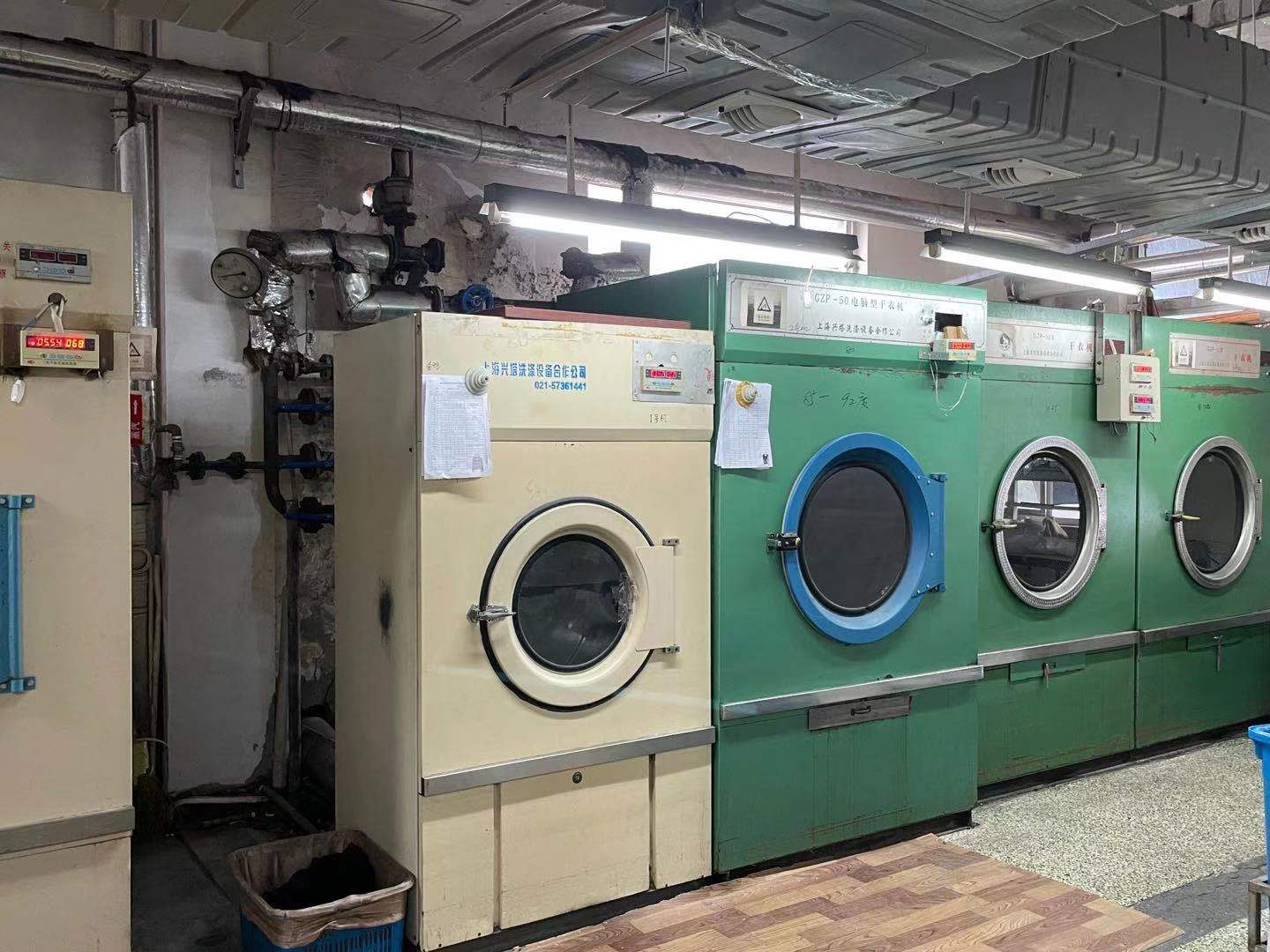 inspection area
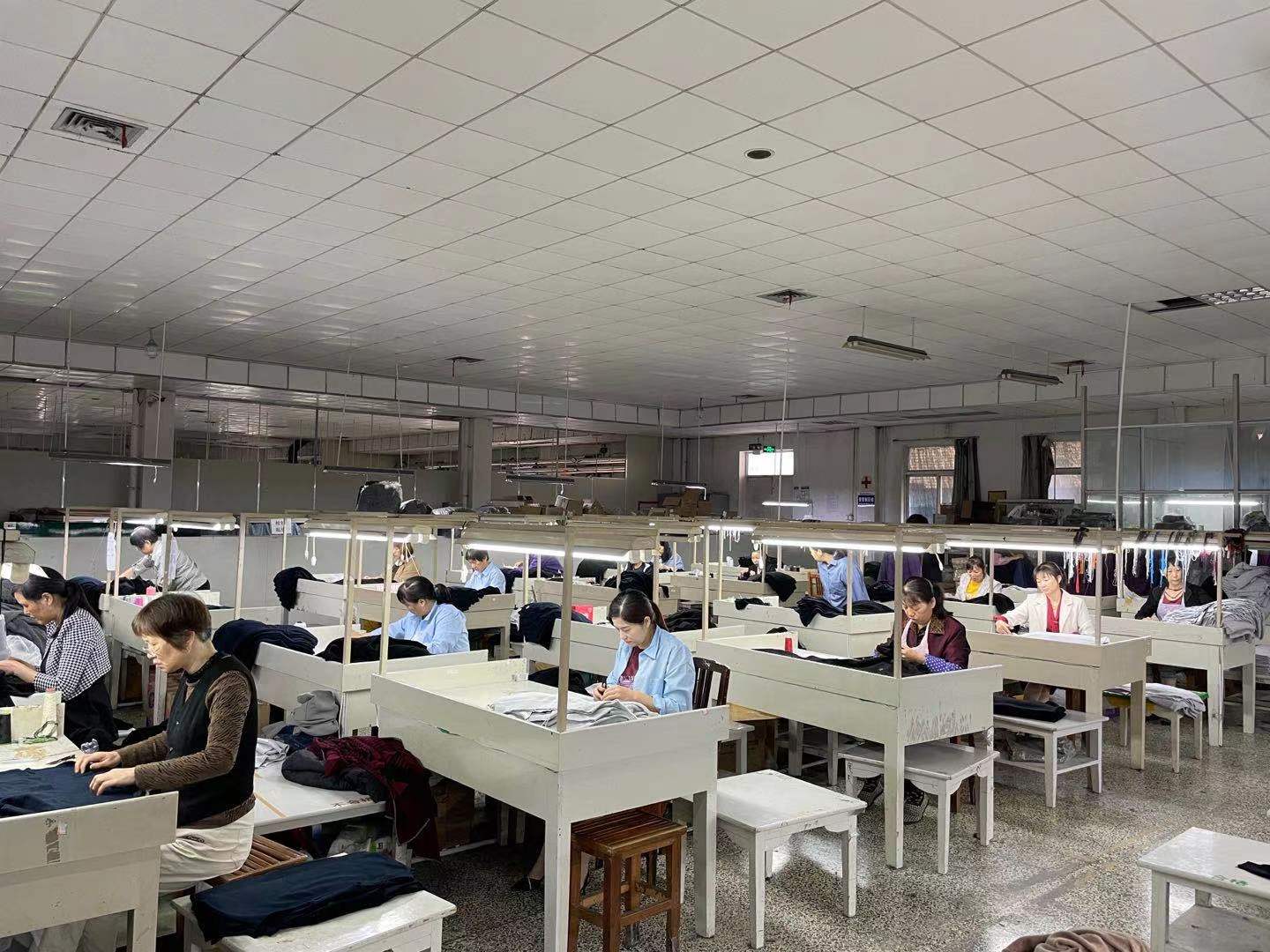 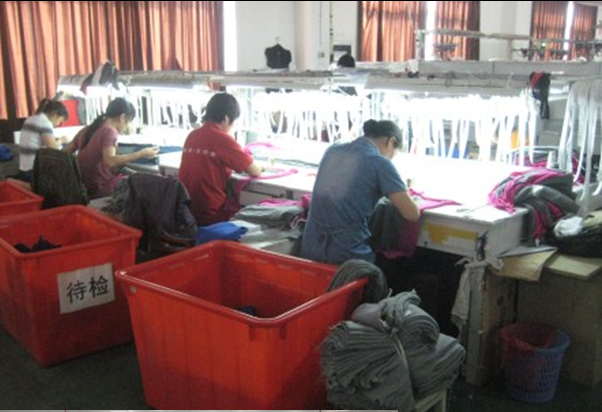 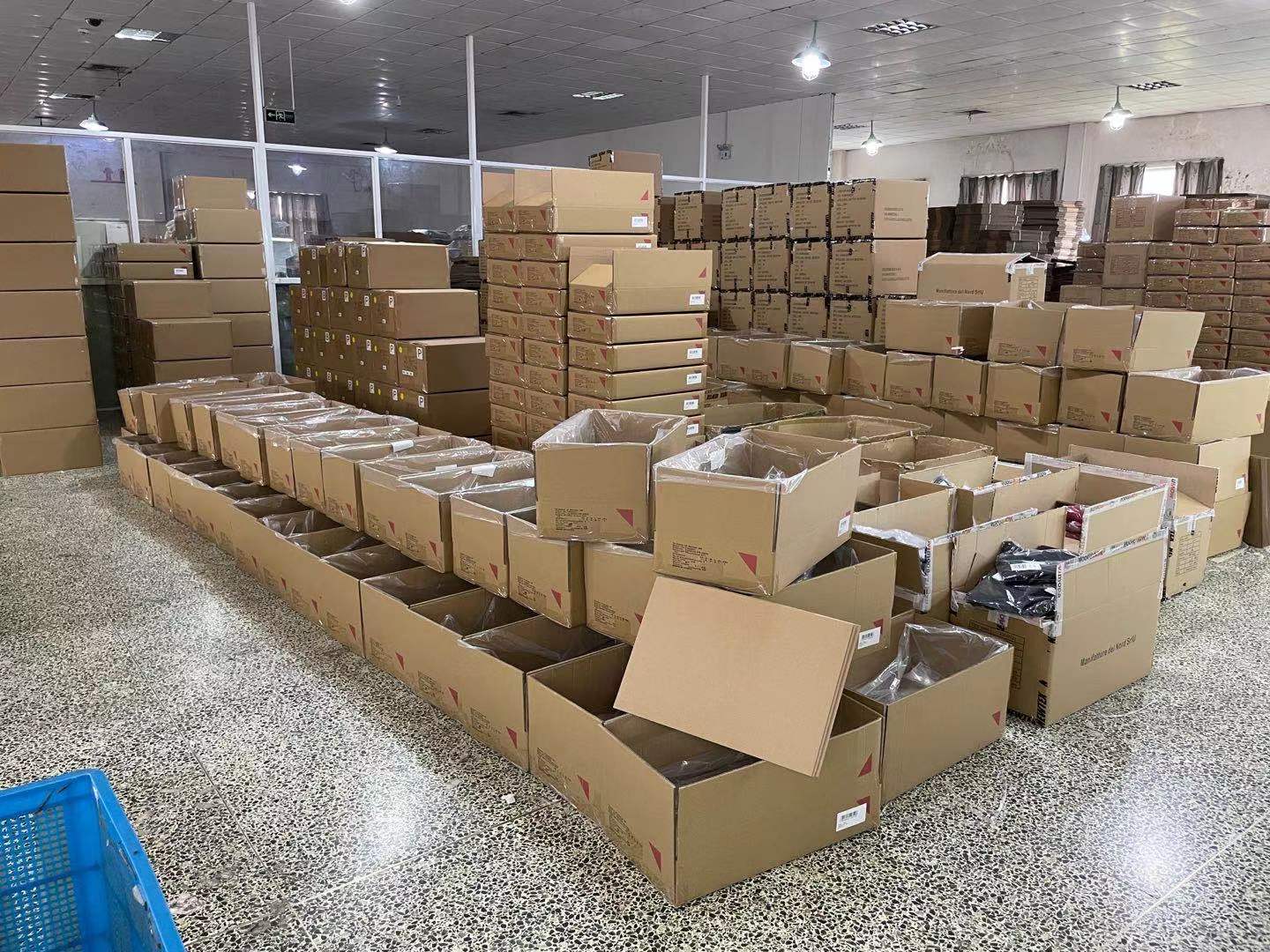 Packing area
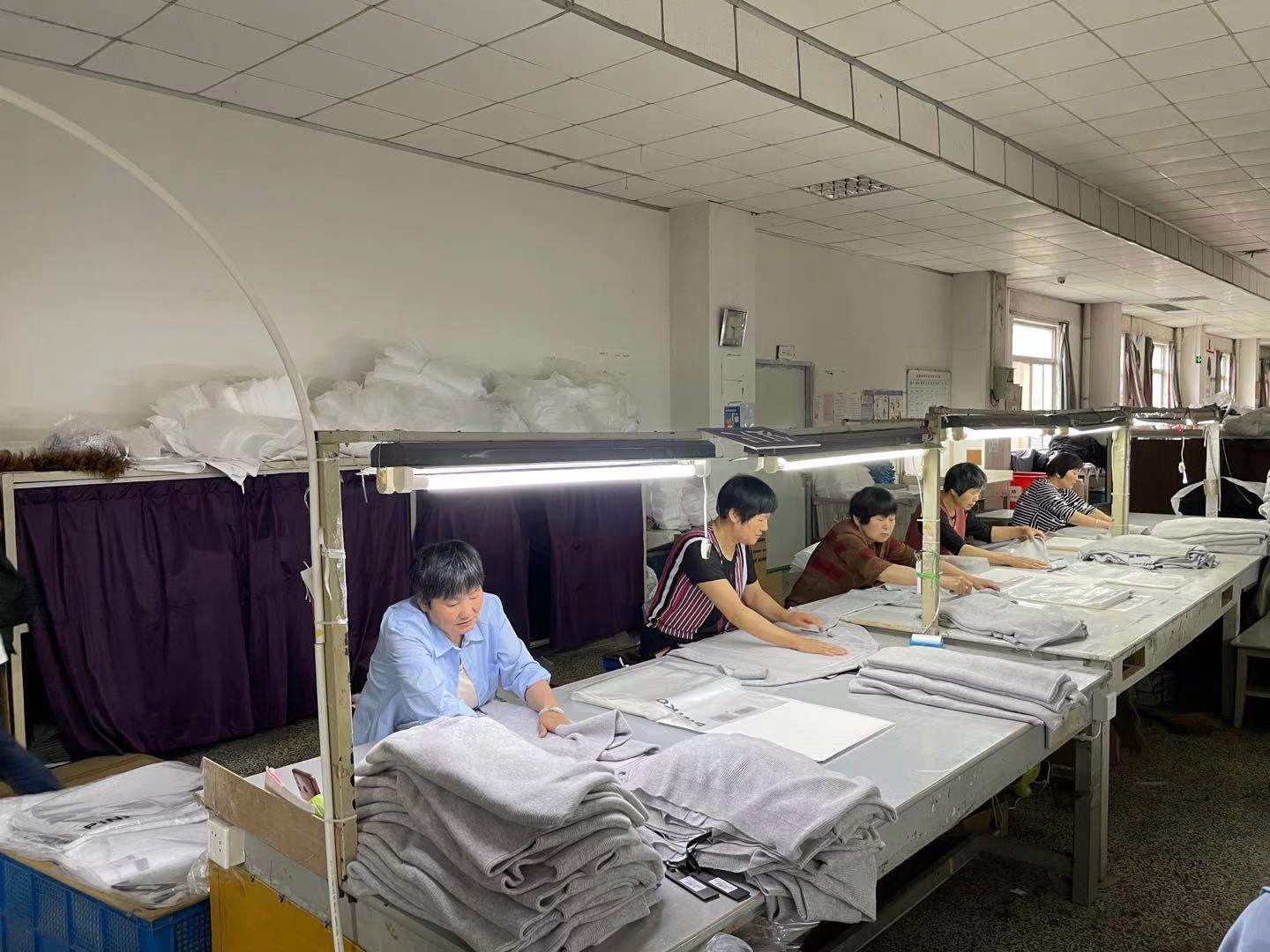 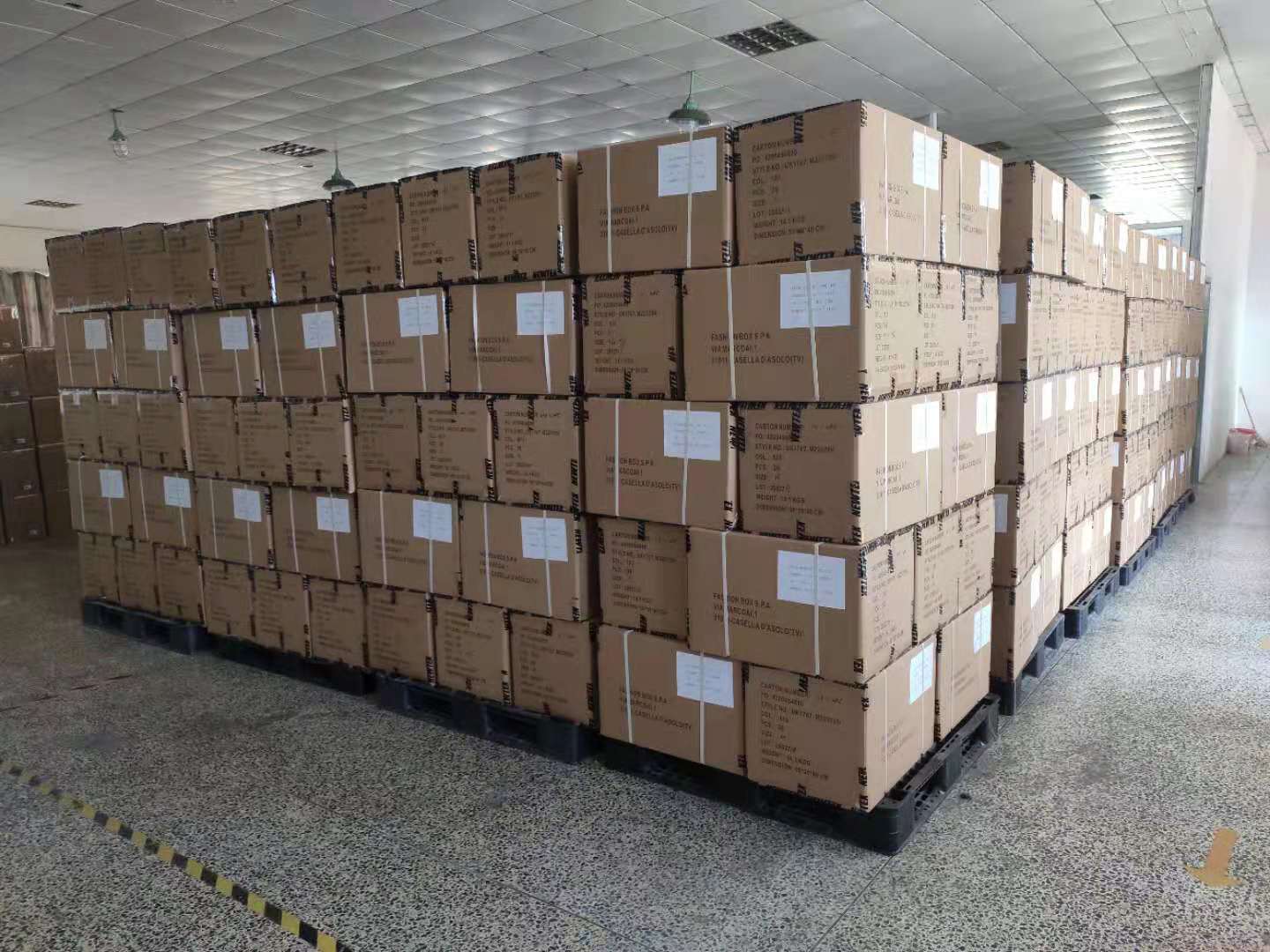 technician room
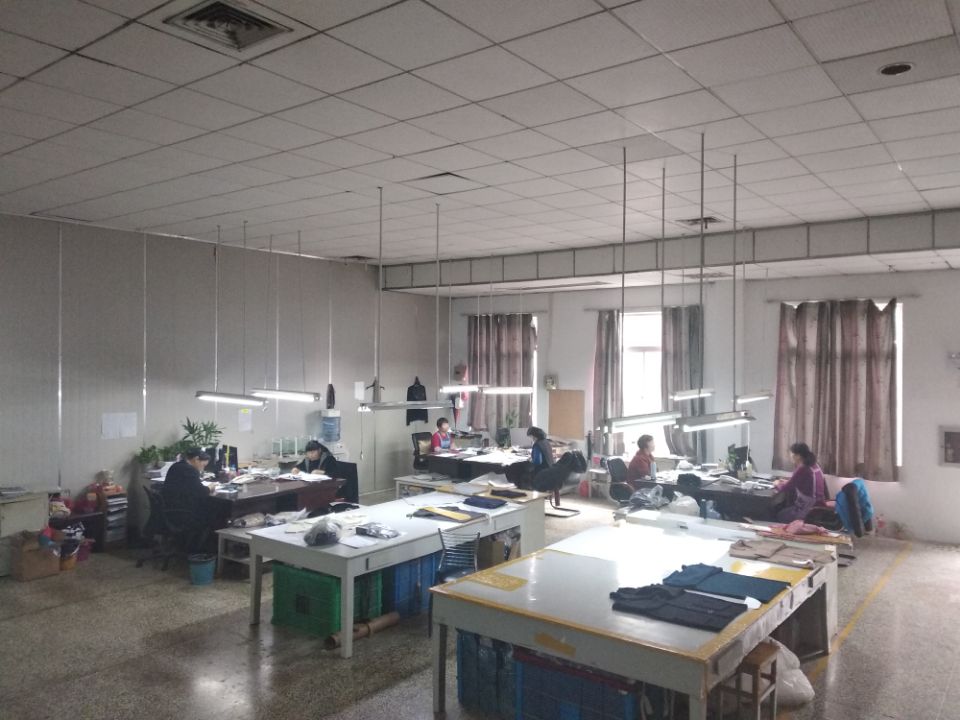 warehouse of yarns & accessories
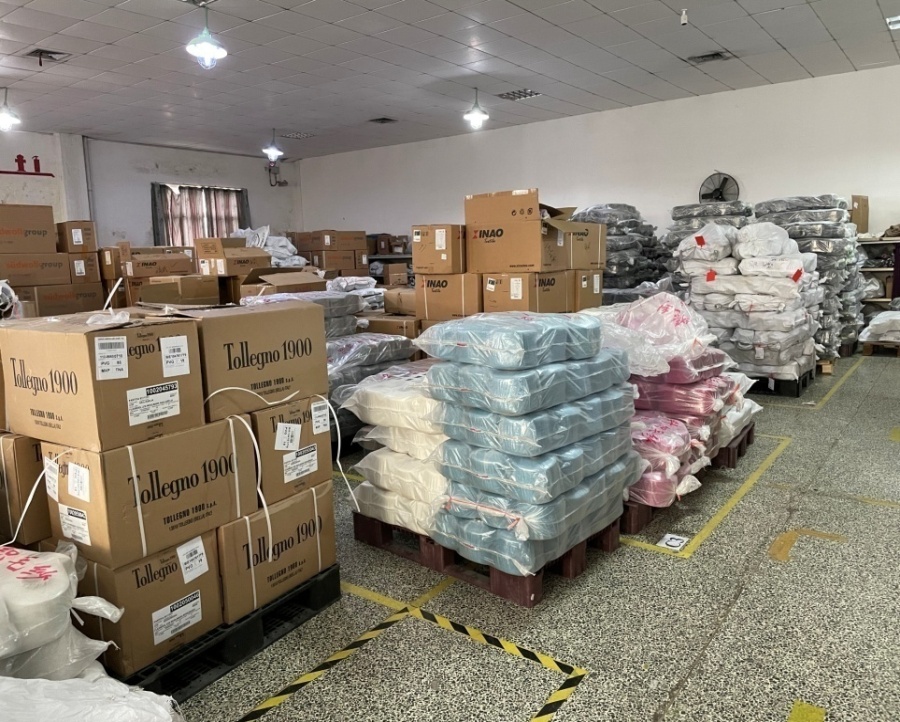 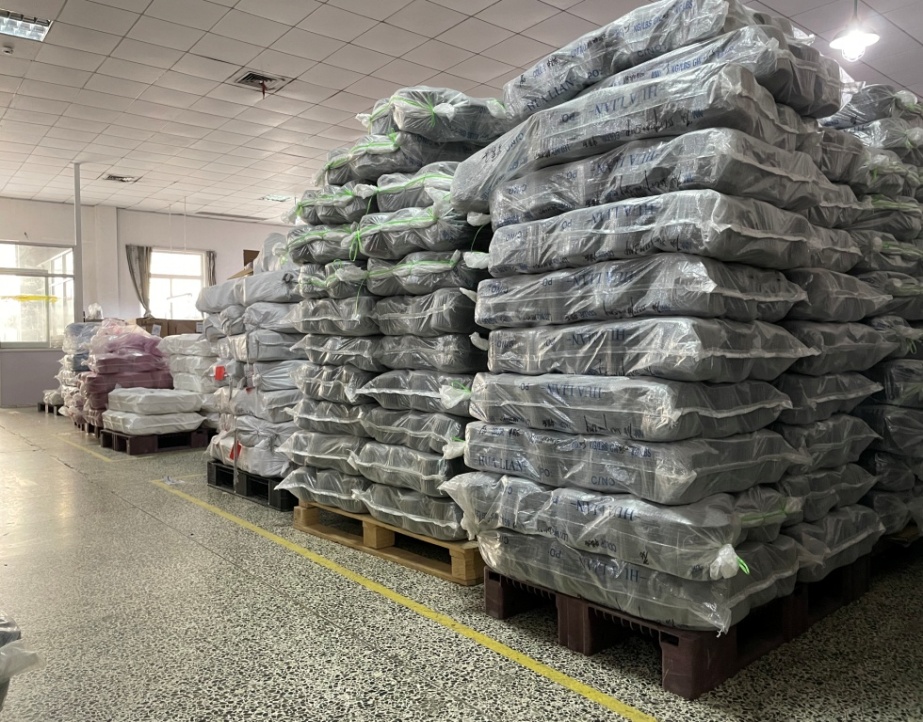 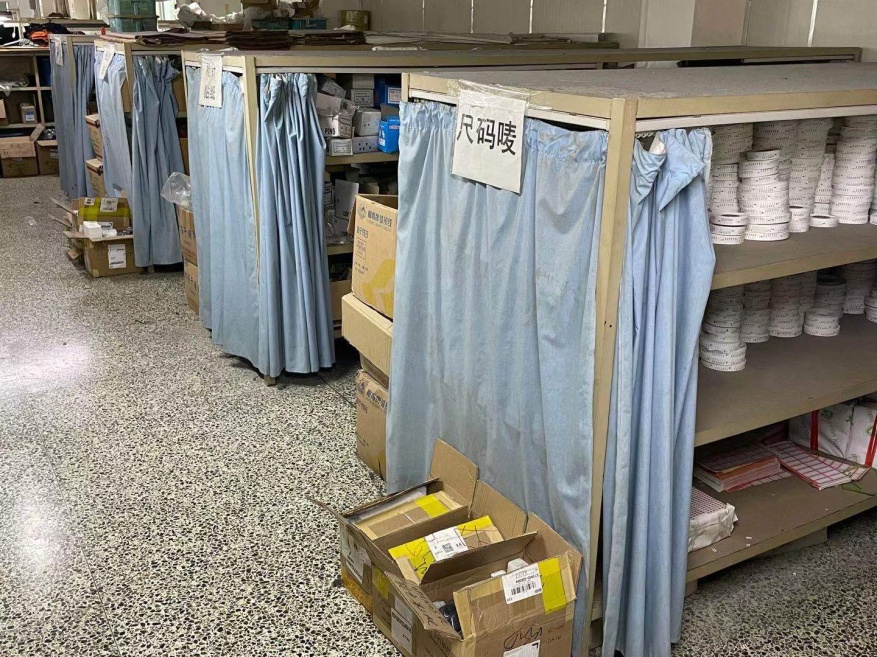 dining hall
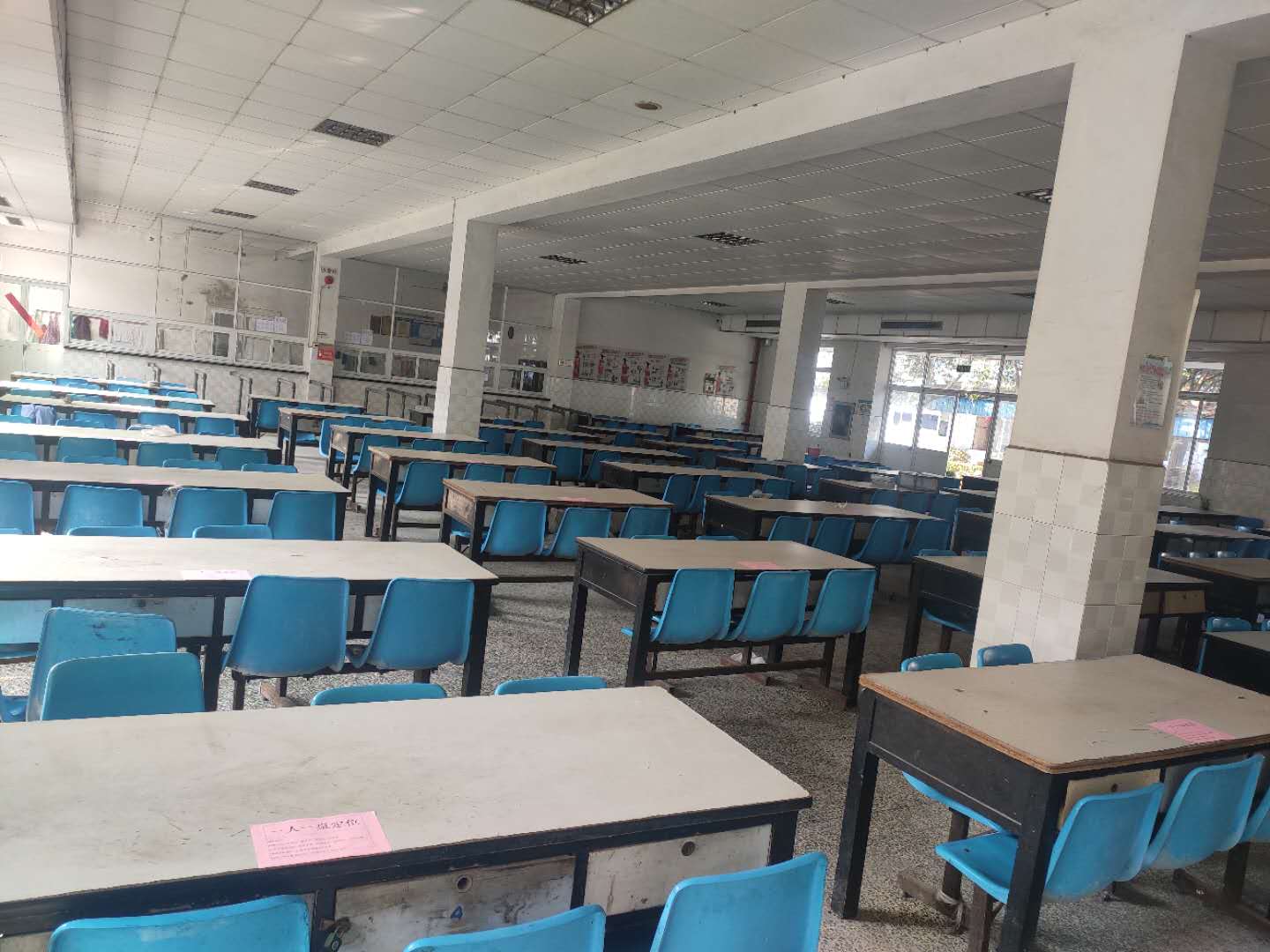 Jiaxing Hengtex Garments Co., Ltd
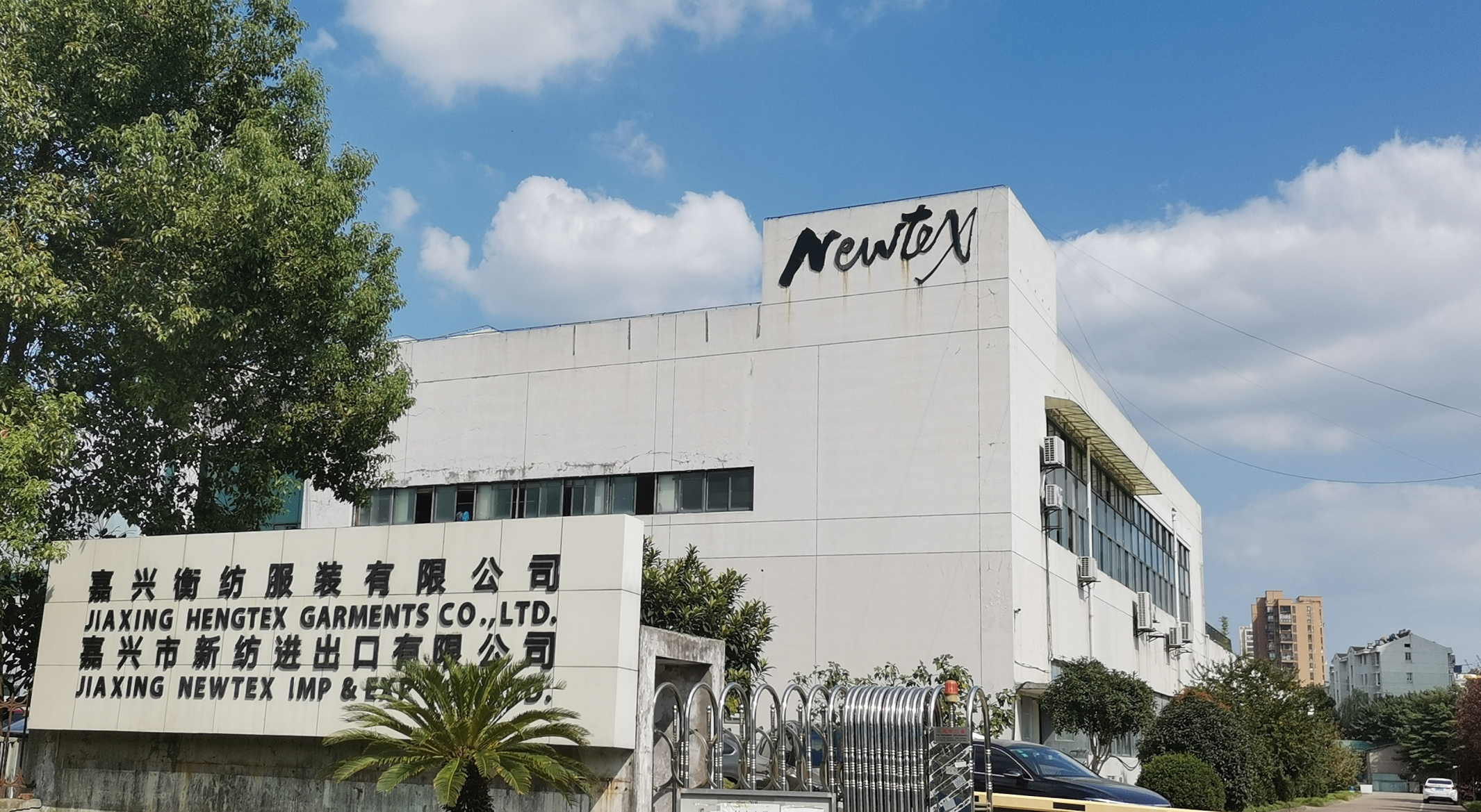